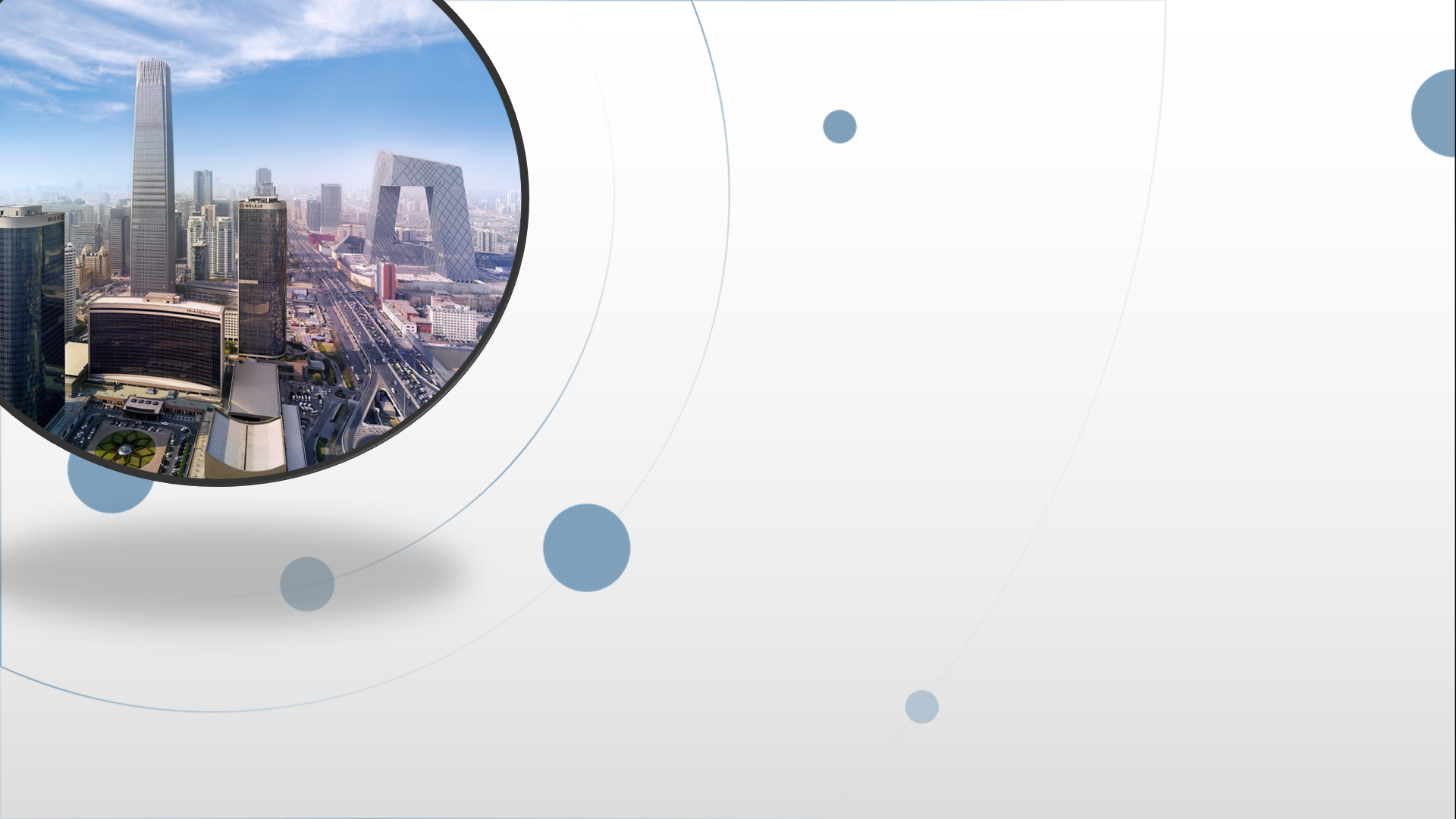 朝阳区线上课堂·高中名著阅读
《论语》中的颜回
人大附中朝阳学校  廖瑾
颜渊死。子曰：“噫！天丧予！天丧予！”（《论语·先进》）
颜渊死，子哭之恸。从者曰：“子恸矣。”曰：“有恸乎？非夫人之为恸而谁为！” （《论语·先进》）
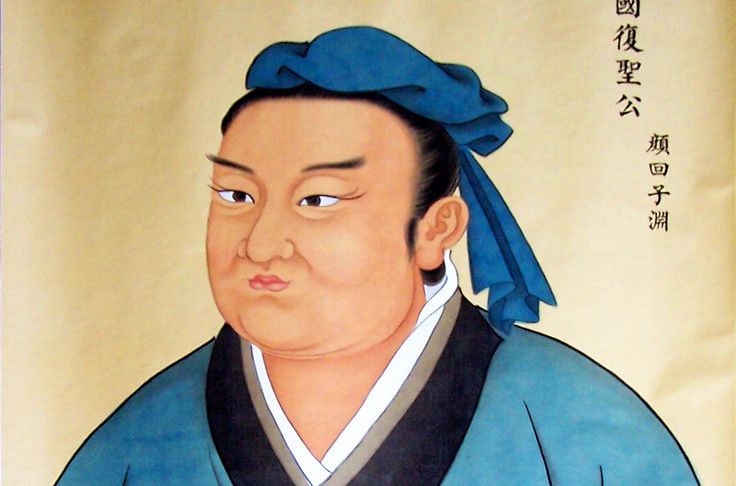 颜回相关语录及材料梳理
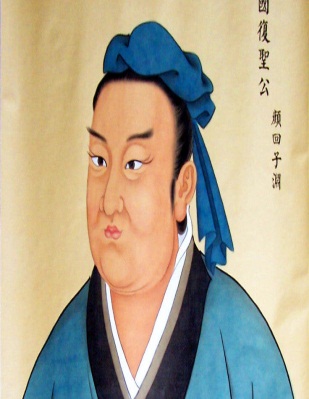 深入对比分析颜回品质
学
仁
志
乐
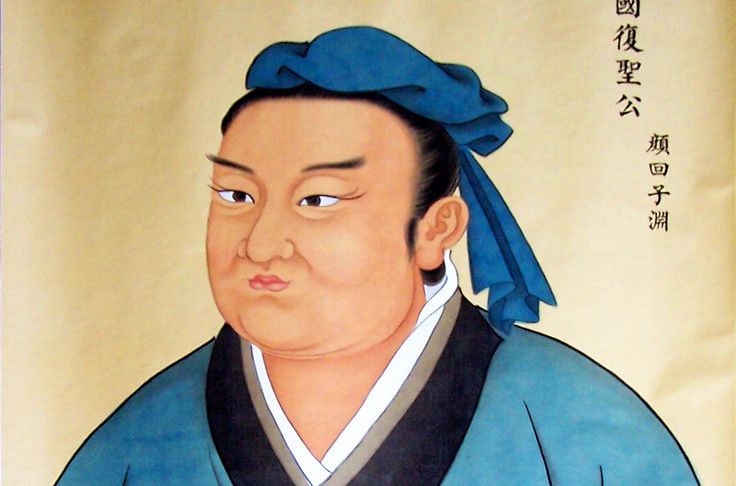 颜回的表现和其他弟子相比究竟有何不同？在这些表现中蕴藏着哪些令孔子赞叹的品质？
德行第一人
颜回“好学”
学习目的：颜回的好学不同于其他弟子的问“稼”、  
          问“干禄”等知识技能或谋求官职俸禄， 
          而是主要体现在“不迁怒，不贰过”的道
          德修养中。
学习方法：“退而省其私，亦足以发。”能够内自省，
         “闻一而知十”举一反三。
学习态度：“见其进也，未见其止也”十分勤奋。
颜回“守仁”
坚守仁：颜回“三月不违仁”，其他弟子只能“日月
                至焉”。
追求仁：他对“仁”有一种发自内在的不懈追求，所
                以他能“克己复礼”，真正做到“请事斯语  
                焉”。
理解仁：颜回能做到“用行舍藏”，不执迷于外像。
                其他弟子对“仁”在理解上不深刻，甚至产
                生怀疑，如宰予对“仁人”进行了一番嘲讽。
颜回“乐道”
安贫乐道：
颜回能够“箪食瓢饮”， 乐的是“道”，他的心境能不受外在的物质条件役使，达到一种精神境界不断提升的至乐境界。
其他弟子则有朝外攀援之心，如子贡经商，子张学干禄等。。
颜回“修身”
颜回之志： “不伐善”的修身、 “不施劳”
                  的德治。立在了“内圣外王”的儒
                  家根本之上。

其他弟子：除了曾皙，其他弟子追求为政，
                 “有勇”、“知方”、“足民”偏向
                   于物质富足或外部教化。
思想
颜回
孔子
学：修身精进
仁：守仁不移
志：为政以德
乐：安贫乐道
最爱
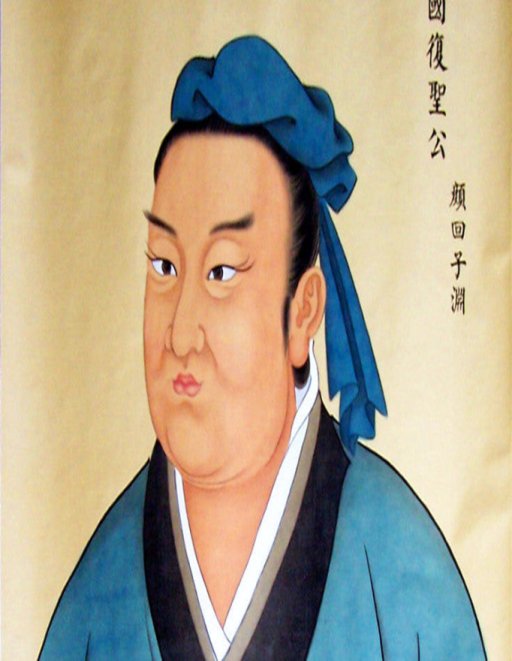 探究
孔子为什么最爱颜回
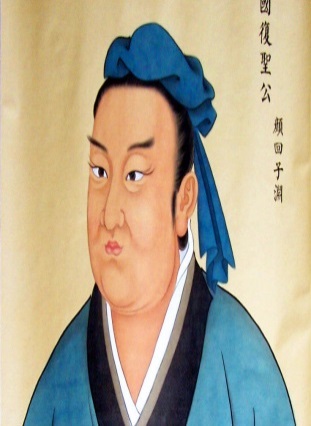 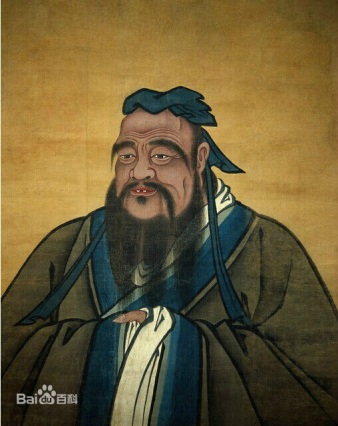 其为人也,发愤忘食,乐以忘忧,不知老之将至云尔。
一箪食，一瓢饮，在陋巷。人不堪其忧，回也不改其乐。
境界
目的
就有道而正焉
不迁怒，不贰过
学
道
乐
举一反三
闻一以知十
方法
学而不思则罔
退而省其私，亦足以发
态度
学如不及，犹恐失之
见其进也，未见其止
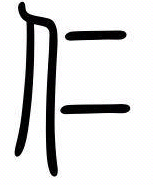 博施于民而能济众
（安百姓）
己欲立而立人，
己欲达而达人
己所不欲，
勿施于人
爱人
其心三月不违仁
孝悌
修己以敬
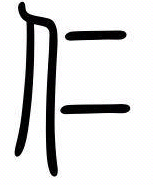 恭、宽、信、敏、惠、敬、忠
                   刚毅、木讷
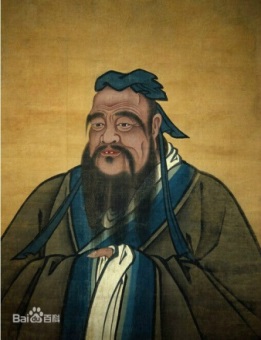 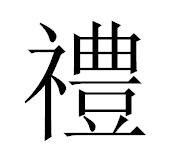 约
治国
教化
正名
用
安定
人而不仁，如礼何
君君、臣臣、父父、子子。
道之以德，齐之
以礼，有耻且格。
克己复礼为仁
和
请事斯语焉
君子
恭而无礼则劳，慎而无礼则葸，勇而无礼则乱，直而无礼则绞。
君子博学于文，约之以礼，亦可以弗畔矣夫。
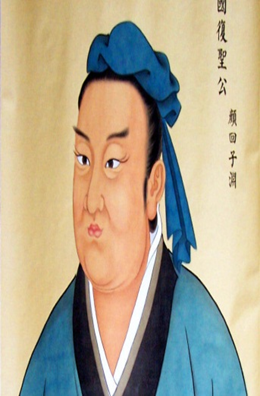 立身
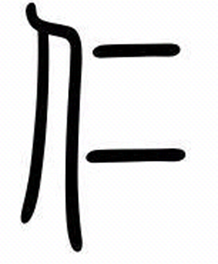 立于礼
本
绘事后素
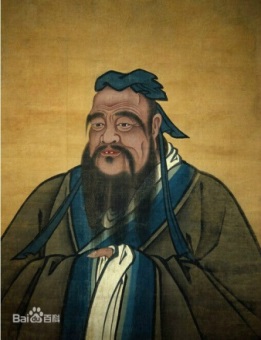 北辰
德
民（护、富、教）
君
（正、五美）
恭已正南面而已矣
草
风
不施劳
不迁怒、不贰过
节用而爱人，使民以时。
为政
临之以庄，则敬；孝慈，则忠；举善而教不能，则劝。
“富之” “教之”
道之以德，齐之以礼，有耻且格。
先之劳之。无倦。
礼
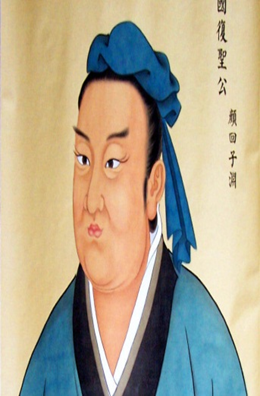 不在其位，不谋其政。
君君、臣臣、父父、子子。
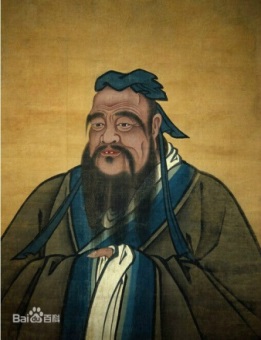 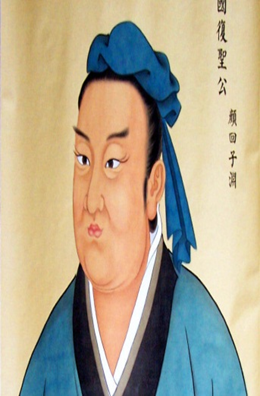 孔颜乐处
“饭疏食，饮水，曲肱而枕之，乐亦在其中矣。不义而富且贵，于我如浮云。”
                      ——《论语·述而》
子曰：“贤哉回也!一箪食，一瓢饮，在陋巷，人不堪其忧，回也不改其乐。贤哉回也!”                ——《论语·述而》
所乐何事？
“颜子所独好者，何学也？学以至圣人之道也。”
                                                                ——程颐《颜子所好何学论》
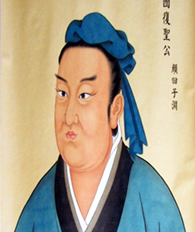 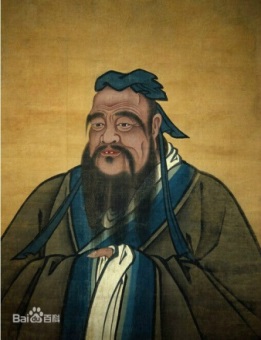 春秋     对立    孔子   最爱    颜回                                                                     
                              共鸣
为人为谷             学             道义人格                              
问兵问阵             仁             修身爱人                               
礼崩乐坏             礼             克己复礼                               
诸候争霸            为政            为政以德                          
争权夺利             乐             安贫乐道
孔颜精神价值探究
有人认为，孔子和颜回都是时代的“逆行者”，因而他们注定不为时代所容，不如就子贡所说，稍微降低一下对“道”的追求，以更好地为世所用。你赞同这一看法吗？请结合你对孔子和颜回思想及追求的认识，阐述你的观点。
价值幸福
为政者——诸候争霸
         士族——富贵名利
百姓——民不聊生
    生命恐惧、生存失望
权力富贵
为政
安贫乐道
为政以德
仁
守
乐
进
约
学
礼
修身
匡济天下的责任感
“孔颜精神”的跨时代价值
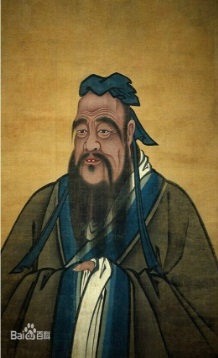 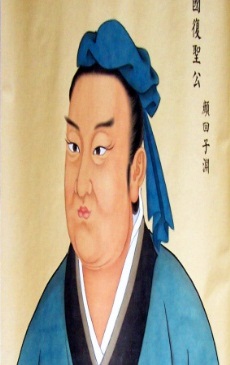 蒂利希：人类的终极困惑
人类因为生命的状态和生存的困扰,存在着的终级困惑：
空虚和无意义的忧惧——存在的价值
命运和死亡的忧惧——生命的恐惧
生存的失望 ——存在的幸福感
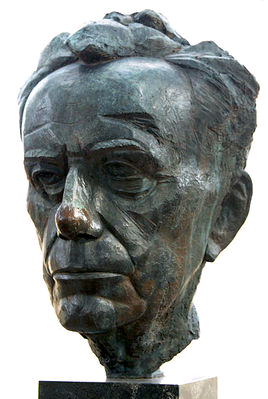 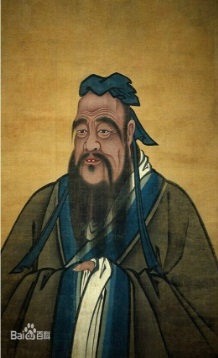 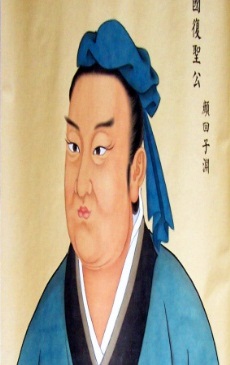 《论语》中的终极关怀
皈依上帝的终极关怀：宗教信仰
返归本原的终极关怀：世界本原，道
发扬人生之道的终极关怀：道德——内圣外王
     （张岱年《中国哲学关于终极关怀的思考》）
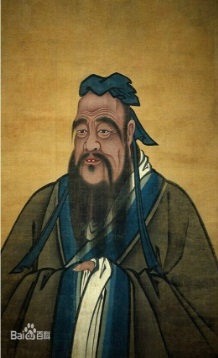 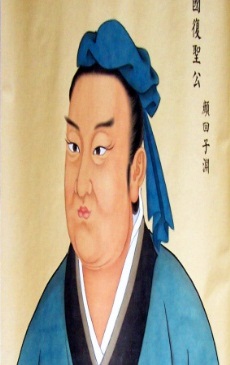 “孔颜精神”的 跨时代价值
为我们构建了一幅“仁者爱人”的美好人际关系和社会图景。

为我们提供了一种“学”“礼”修身的自我提升方式。

为人类提供了一条摆脱物欲，向内寻求幸福的本真途径。
……  ……
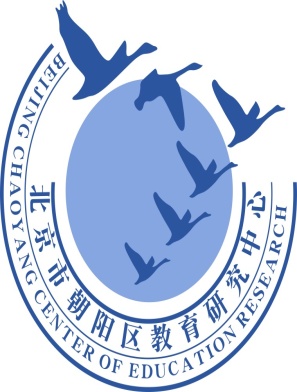 谢谢您的观看
北京市朝阳区教育研究中心  制作